Resource Centre registration and certification procedure
Peter Solagna EGI.eu
1
5/16/11
Overview
The draft procedure on wiki is available here
Review process has begun in March
RT ticket for the tracking of review process
Last changes last week, following the reviewers suggestions
Not substantial changes
Major changes (1)
Introduction:
Edited/semplified the last part of the paragraph.
Site statuses:
GOCDB definition should change to be in line with the procedure:
"Candidate: the Resource Centre is in under registration according to the registration process described in the RC registrationcertification procedure”
Was: “the site has just been added to GOCDB and information is still not complete.”
“Uncertified: the Resource Centre successfully terminated the registration procedure, and is under certification”
Was: “site information has been validated by the ROC”
Added a constraint on the duration of Uncertified, Candidate and Suspended statuses:
A site can stay in that status for no more than two months
If after that period the site status has not changed the Resource Centre should be deleted from GOCDB (Depending on the previous topic)
Major changes (2)
In the requirements #1:
Changed: "If there is no suitable provider for your country, it may be that the an Operations Centre MUST first be created."  with "If a provider is not yet available for your country, then an alternative existing Operations Centre can be contacted.”
Step #6 registration procedure
Check that contacts receive emails.. ..Site administrator MUST reply to the test email.
In this way the responsiveness of the Site Administrator is tested
Check domain names and forward and reverse DNS.
#7 certification procedure:
If all preliminary tests are passed for 3 consecutive calendar days, declare an initial maintenance downtime of at least two days and switch the Resource Centre status to Certified. This ensures that Resource Centre will appear in NAGIOS and GSTAT. 
Added a guideline for the downtime duration
Step #10 cert procedure is now #4:
Add Resource Centre contact information to any regional mailing list and provide access to regional tools as required
Approve?
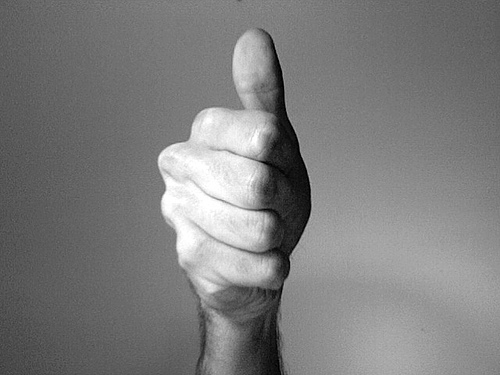 ?